3F. SPICE modeling of circuits
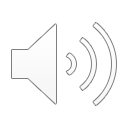 1
LAB : COMPUTER MODELING
Drift-Diffusion
Boltzmann TransportNEGF
SPICE
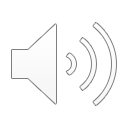 LTSPICE
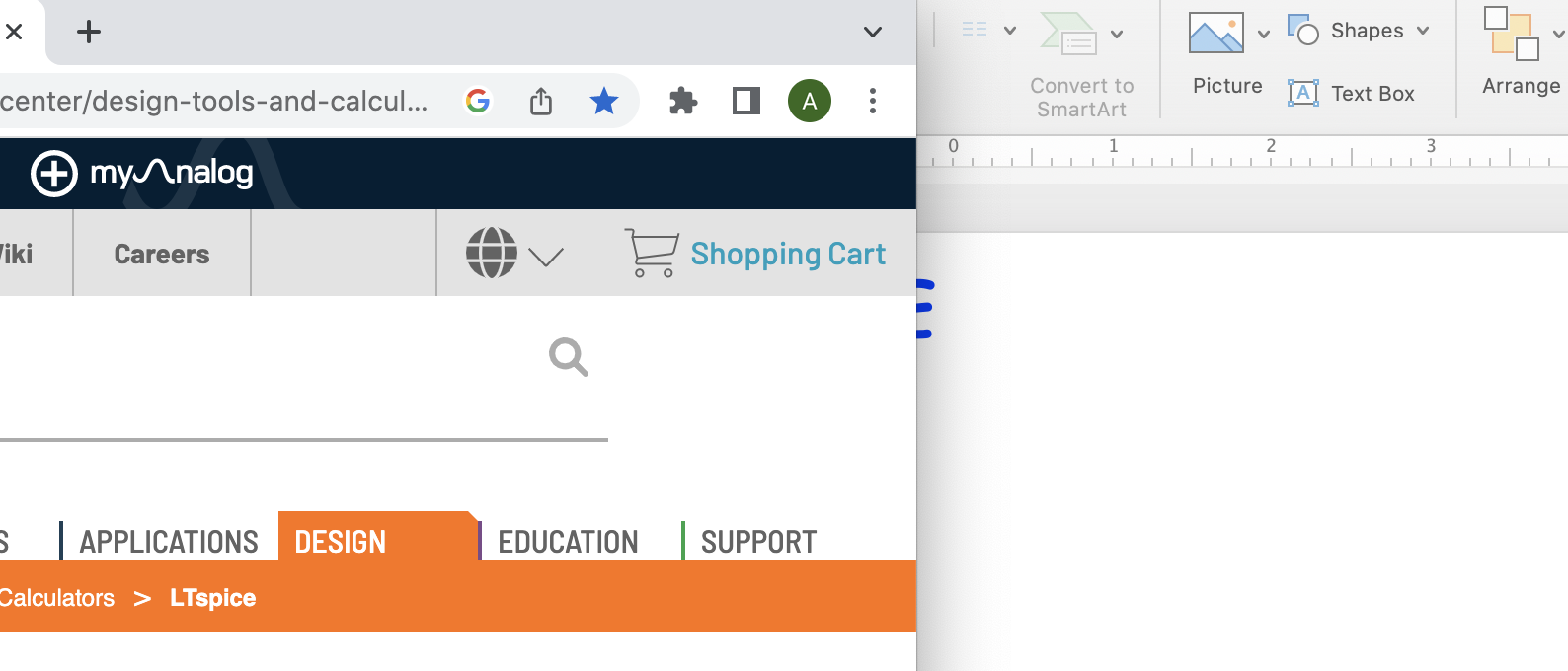 Download LTSPICE for MAC-OSX
Install
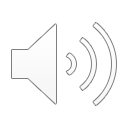 Open Draft --> component to pick a piece
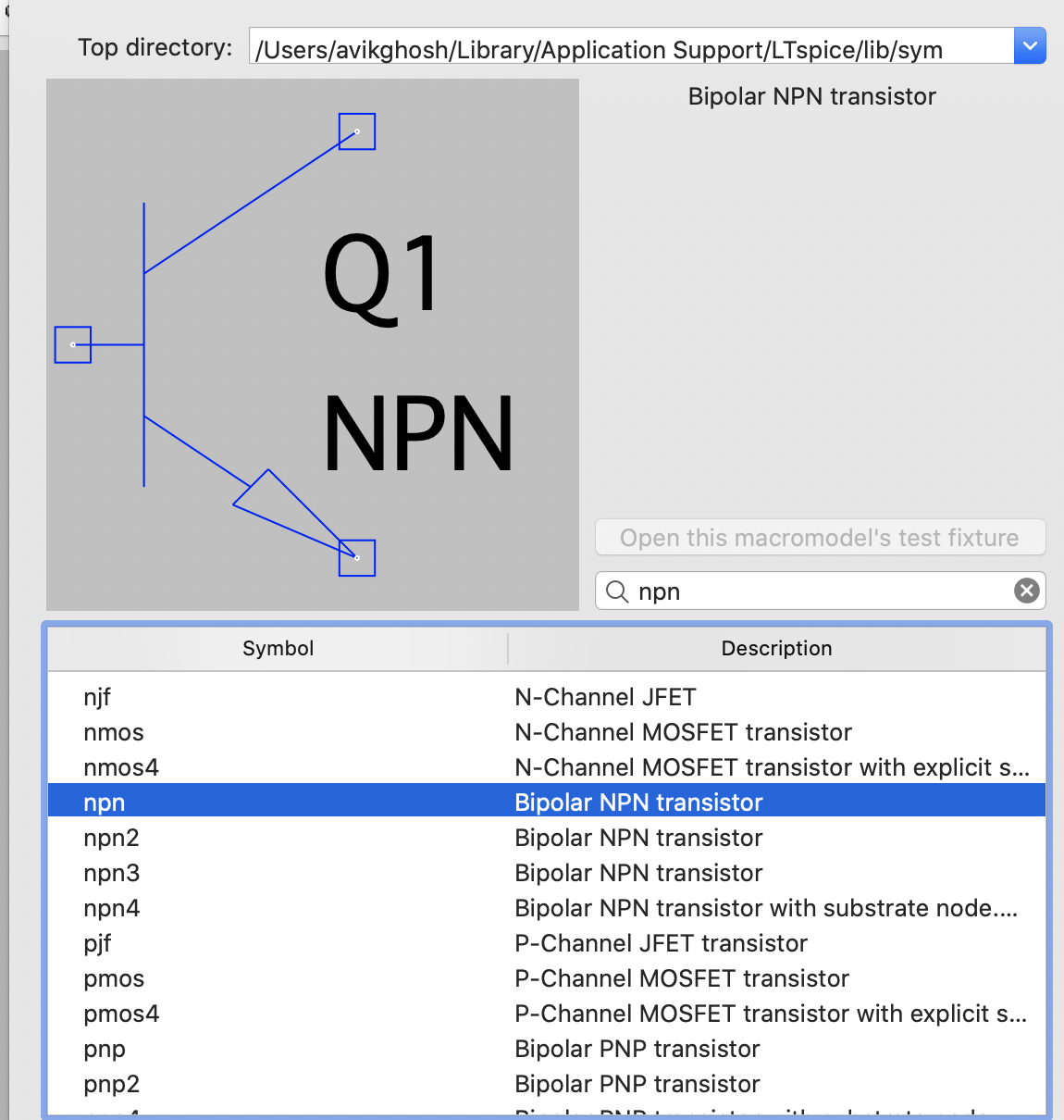 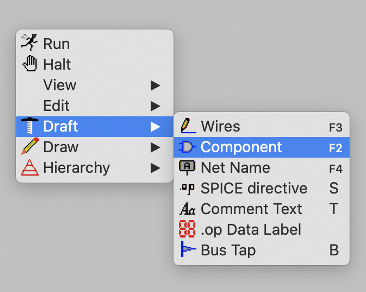 Draft  Component  npn
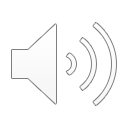 Duplicate, Erase, Drag, Flip
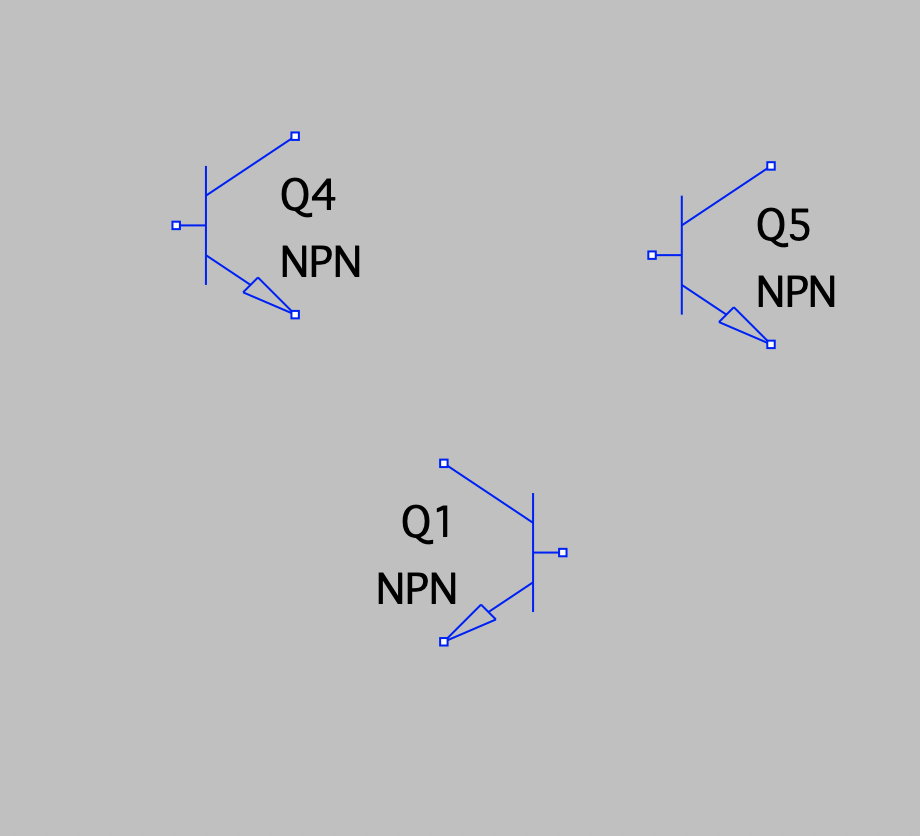 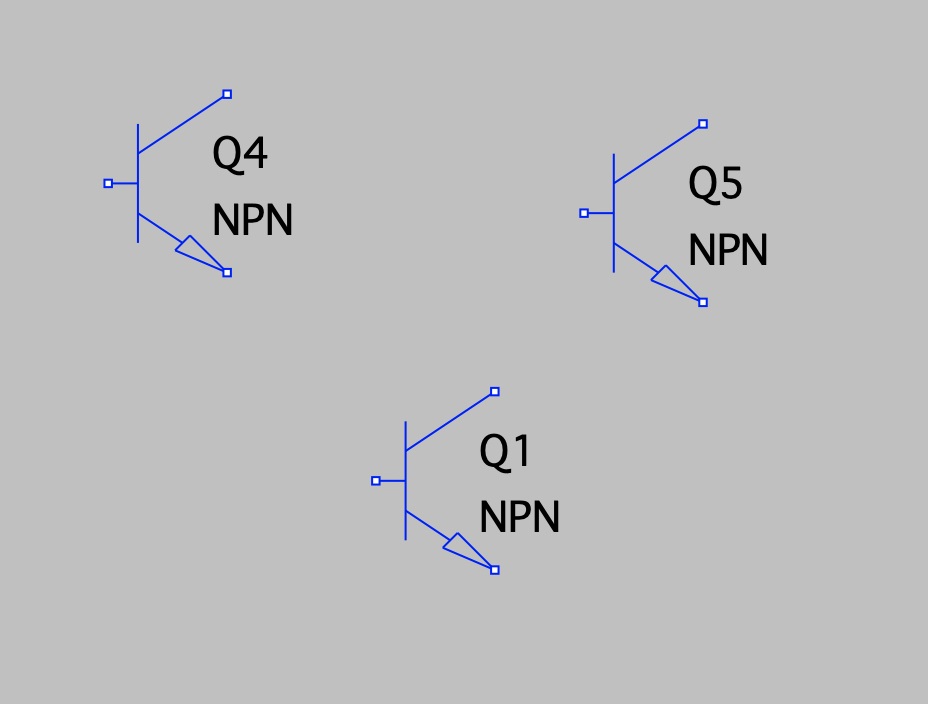 Replication is automatic with cursor movement

To stop, hit escape
To cancel, fn F5 (scissor comes up, then cut and then esc to stop)
To move, fn F7 then drag and draw box around limb of any subfigure, then move
To flip, click on figure after fn F7, then command E
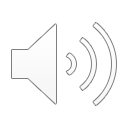 Draw wires, add ground, resistors, voltage/current sources
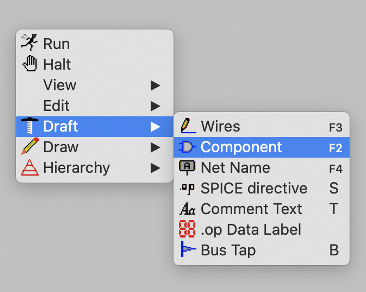 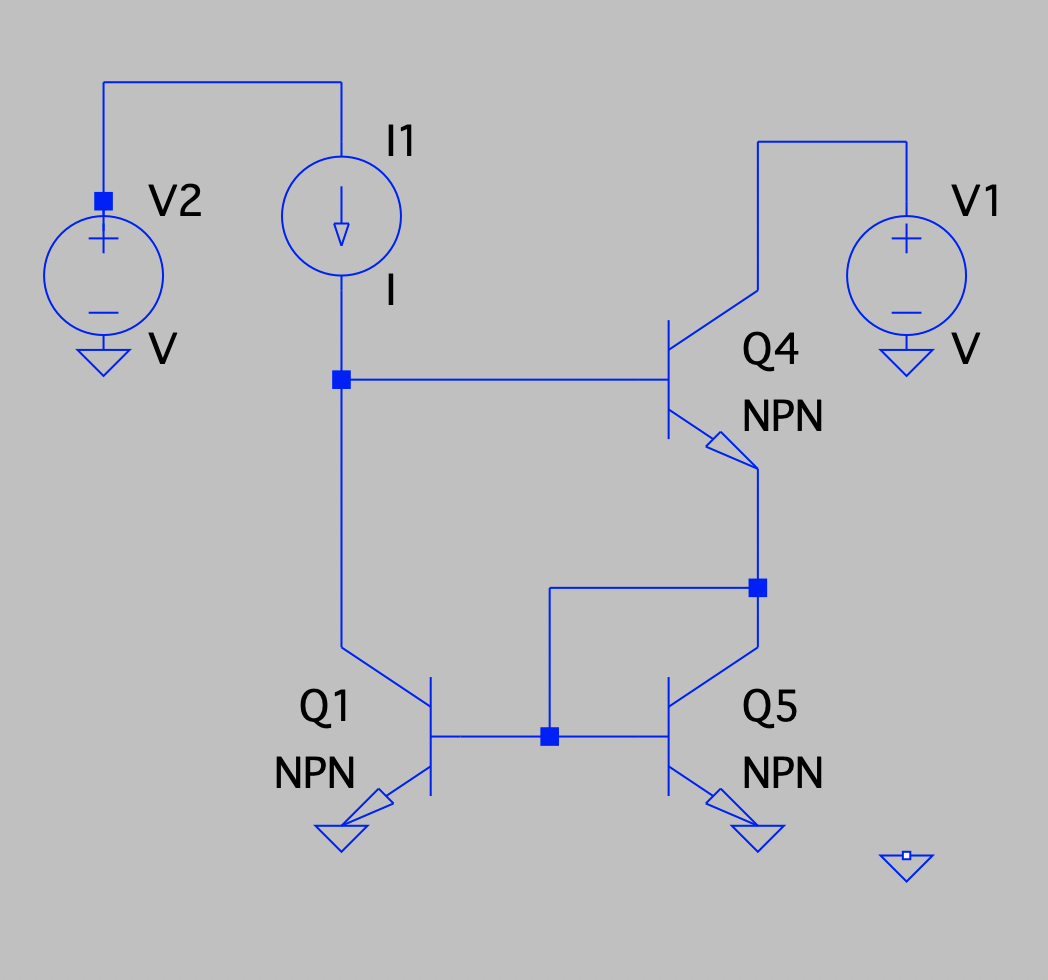 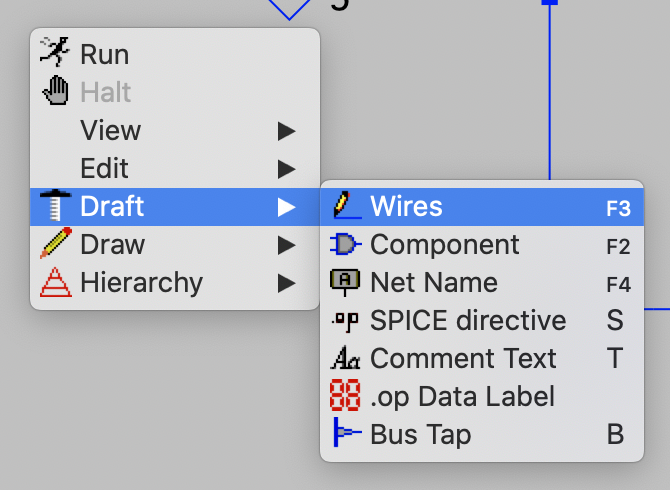 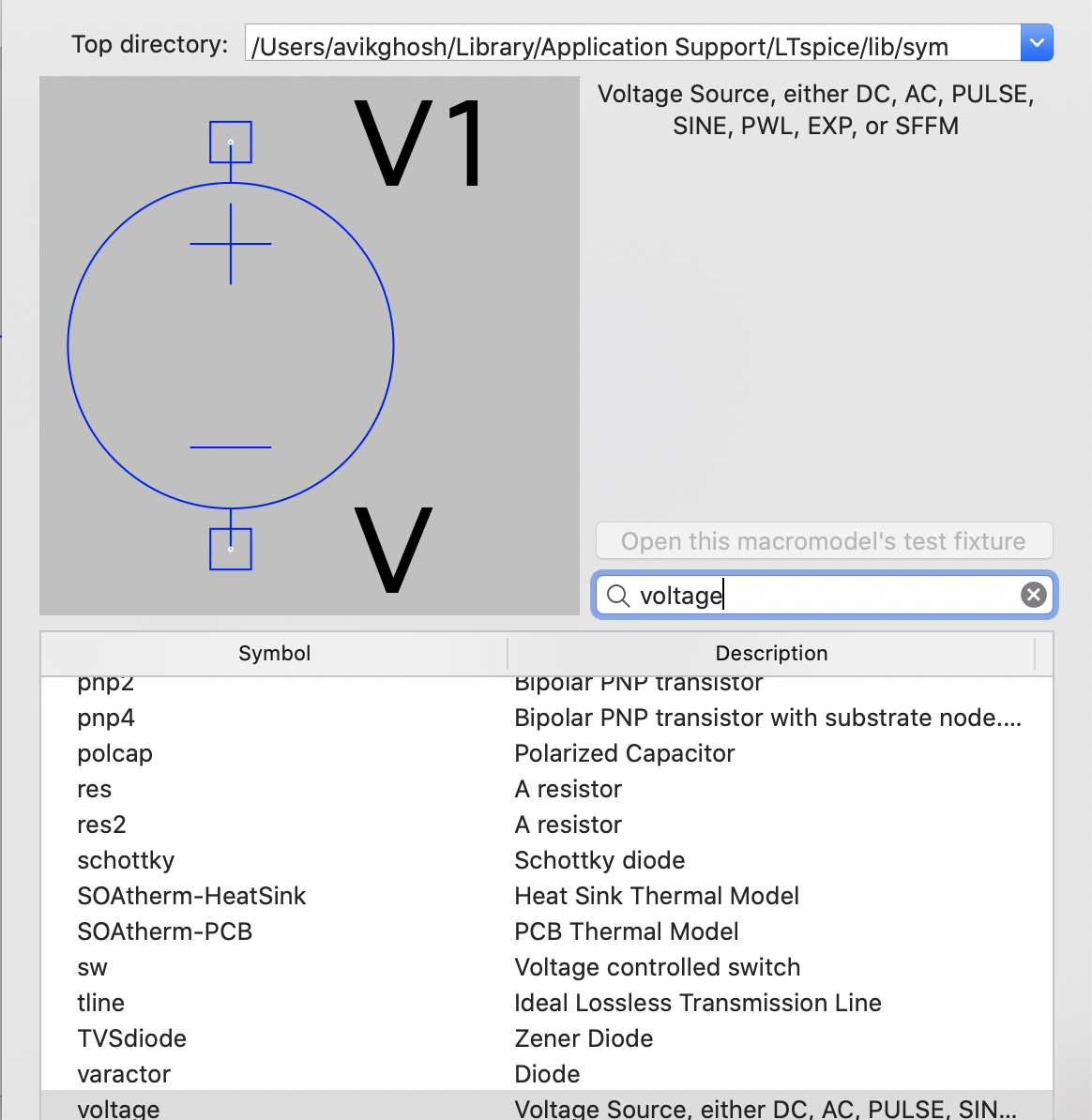 Draft  Wires, double click to start, single click to extend, esc to escape
fn G for each ground
Draft  Component  Voltage for V-source, current for current-source
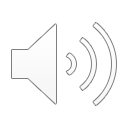 Fix NPN features, Voltages, current sources
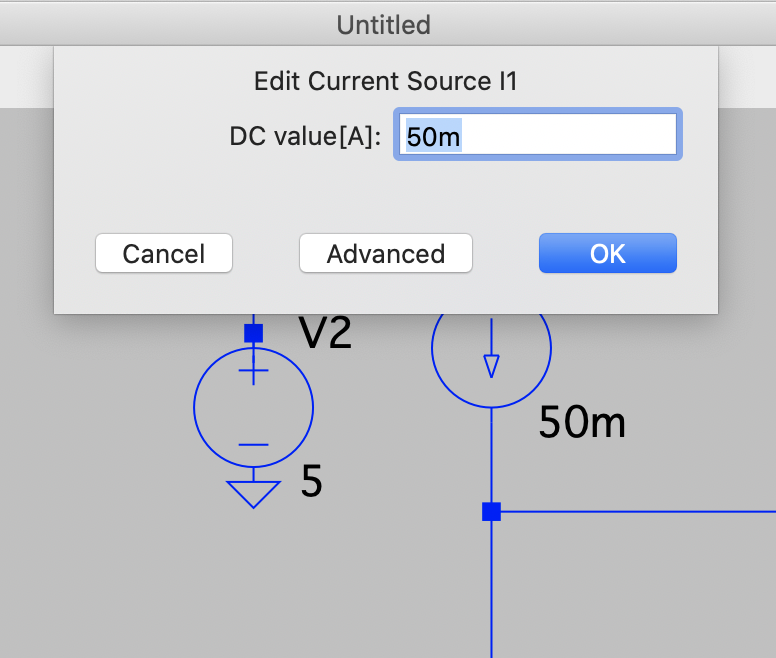 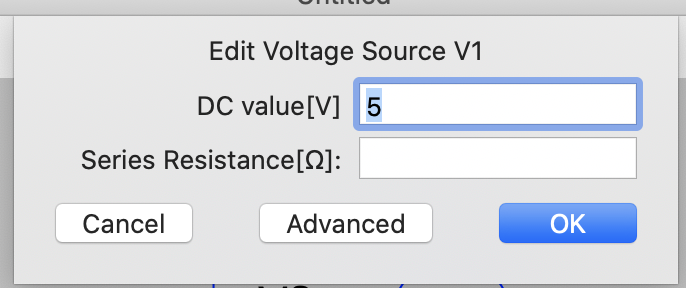 Right Click, pulls up sheet for each component
Enter values (e.g. R, V)
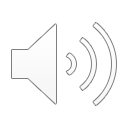 Fix Transistor specs
For each transistor, right click to pull up transistor data sheet, pick new transistor
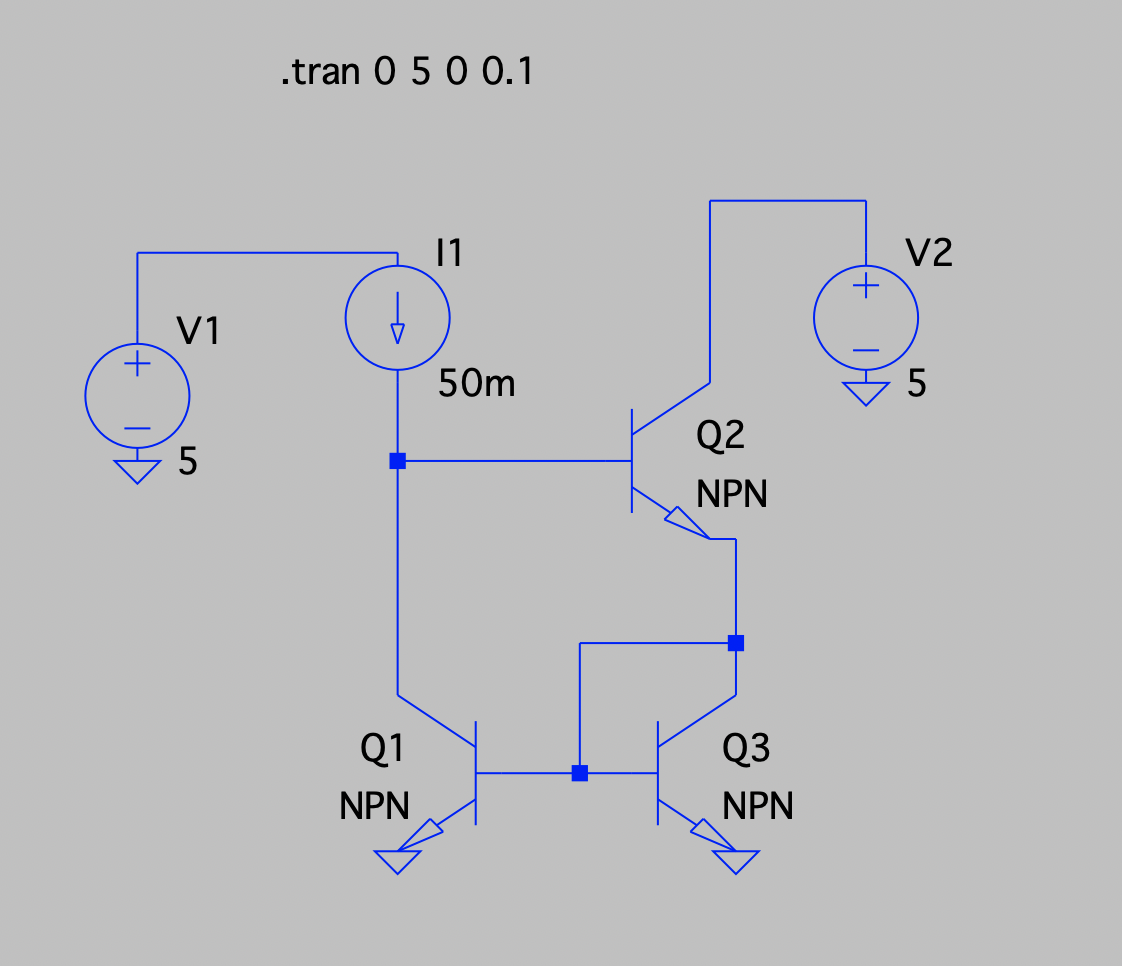 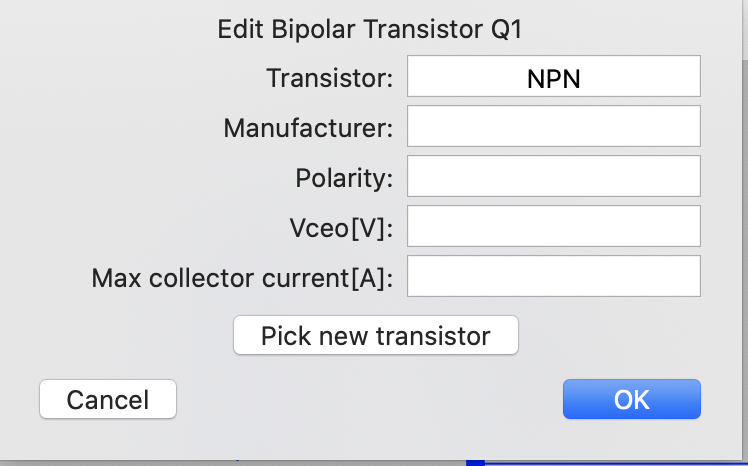 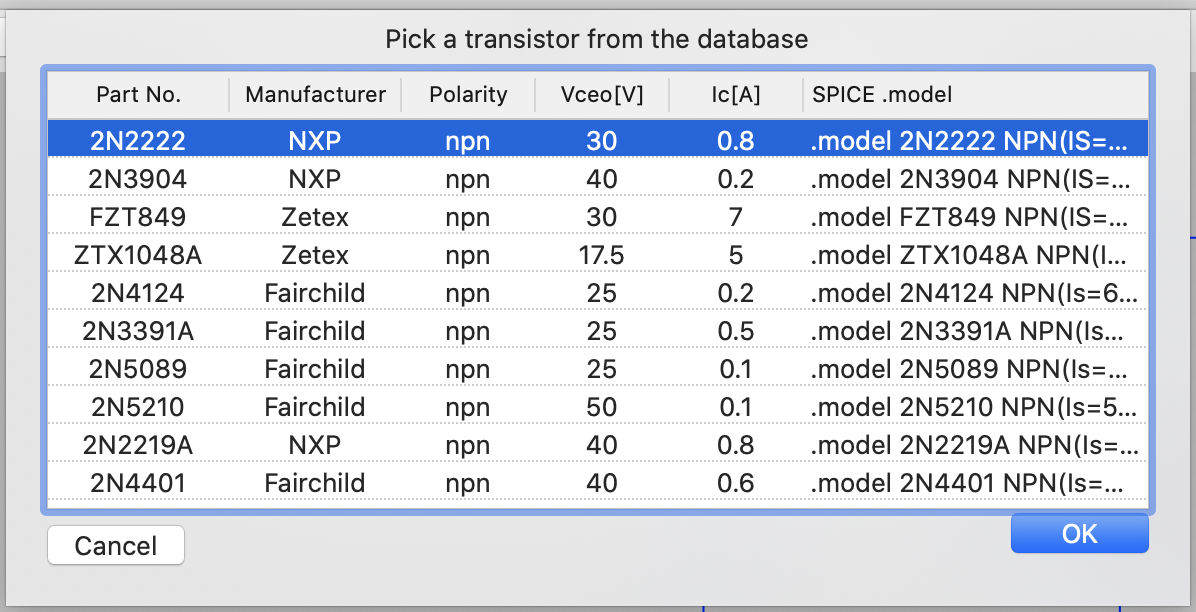 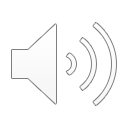 CTRL c to copy any of the transistors (first one eg), then cancel
Fix Transistor specs
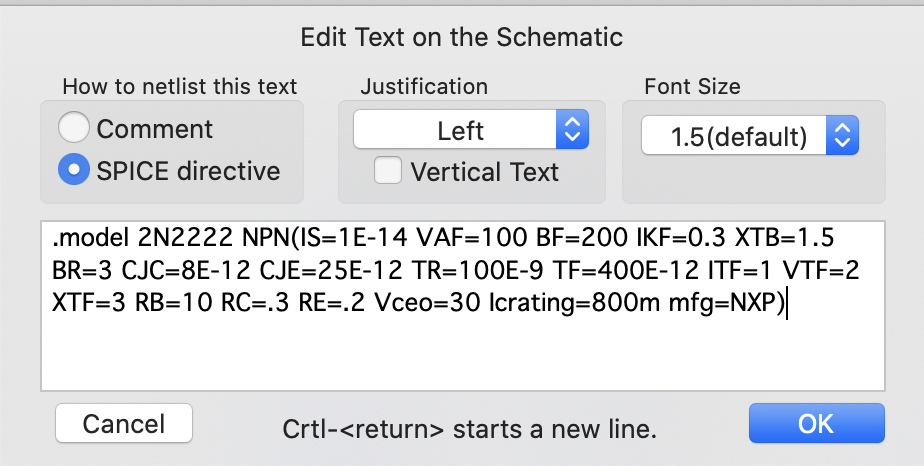 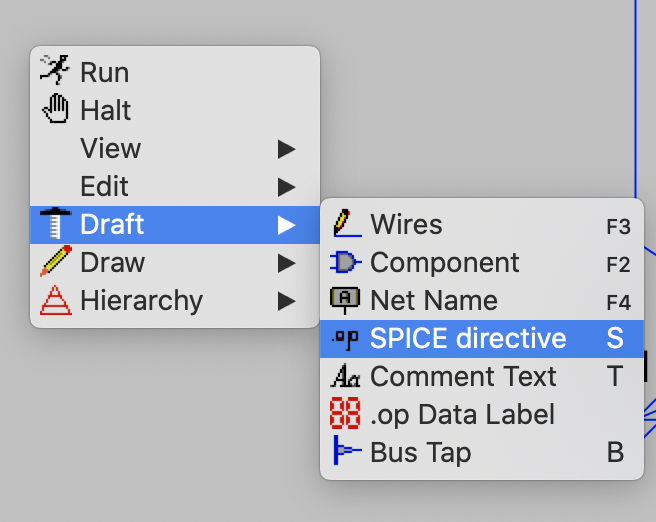 Replace model name with transistor name
Gain (BF), or other info (seek manual)
Draft SPICE directive then copy Ctrl V info into blank space, then edit
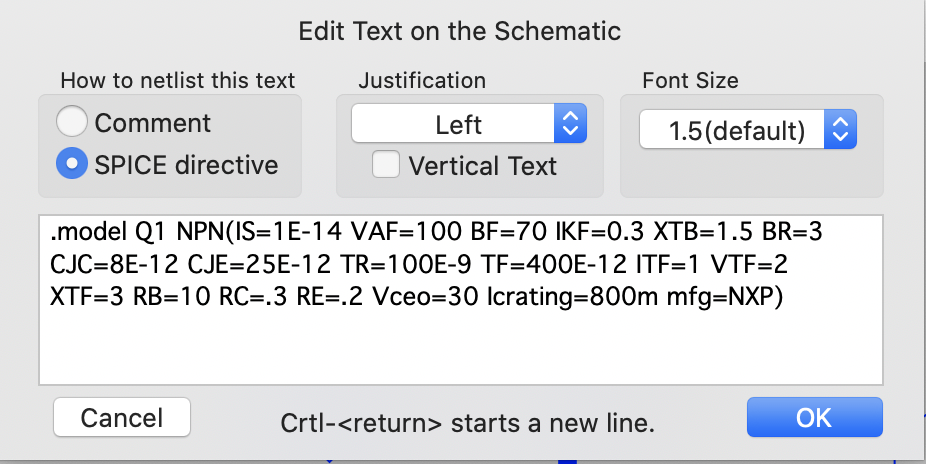 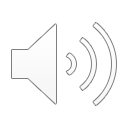 Set voltage conditions for run
[V0, V1 range, V0 start, DV step]
.tran 0 5 0 0.1 (in spice directive)
New window pops up
Bring cursor over wire on main window
Voltage probe (red) pops up
CMD switches to current probe
Graphs shown on output window
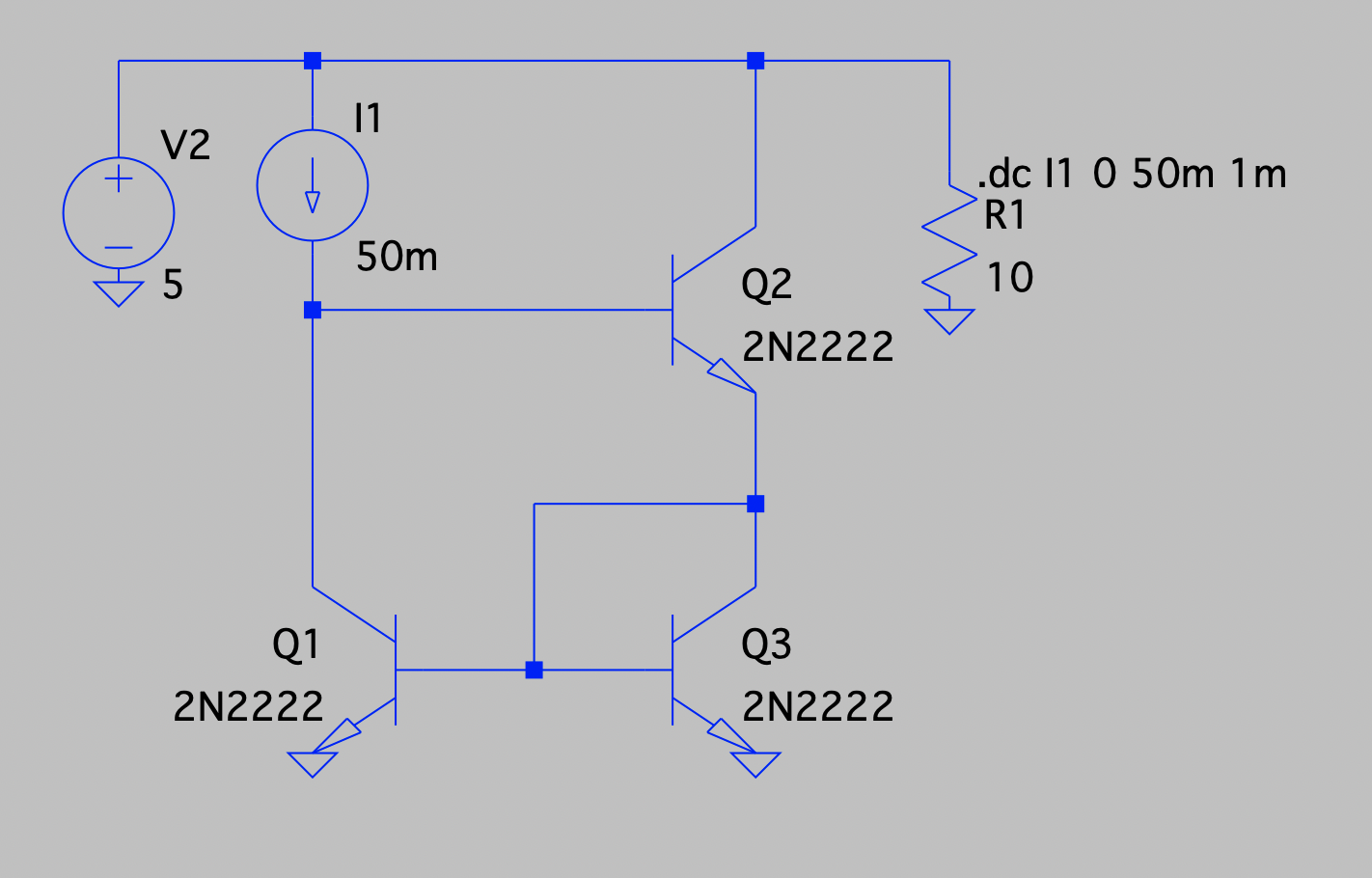 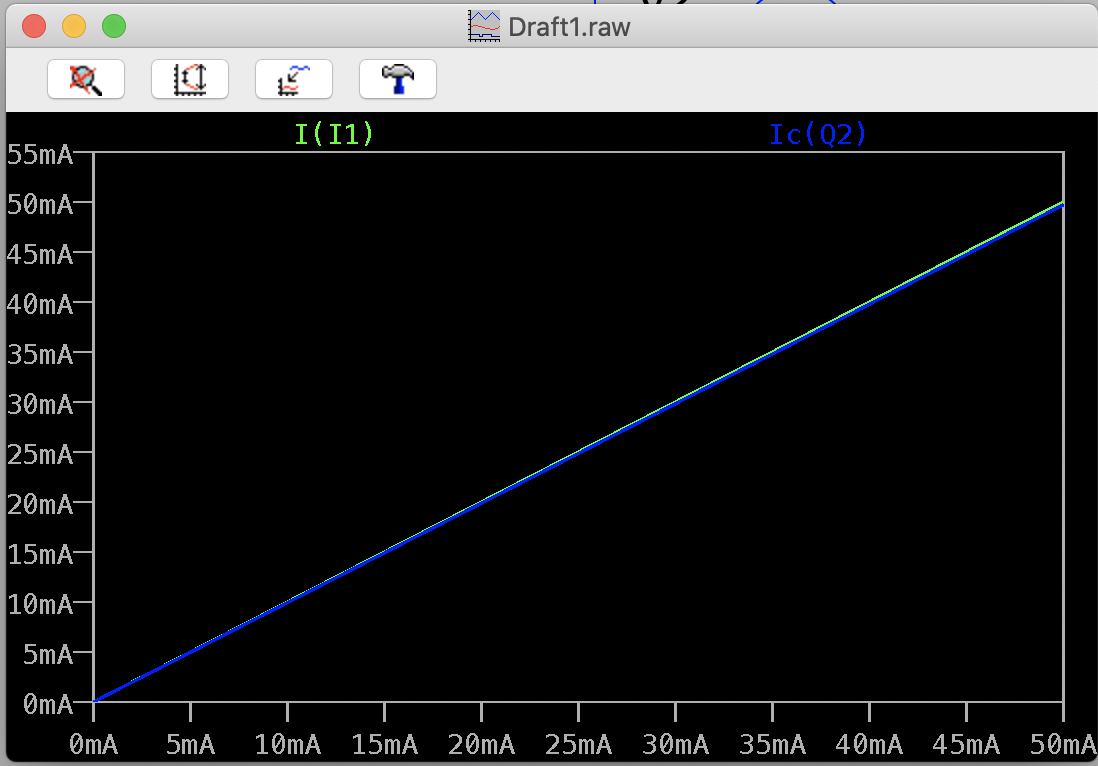 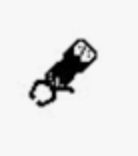 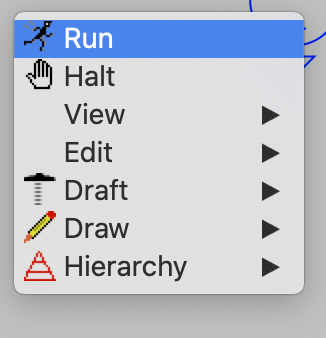 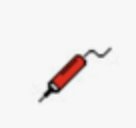 Current across top left and top right segments
(Mirror)
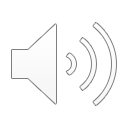 Poor mirror
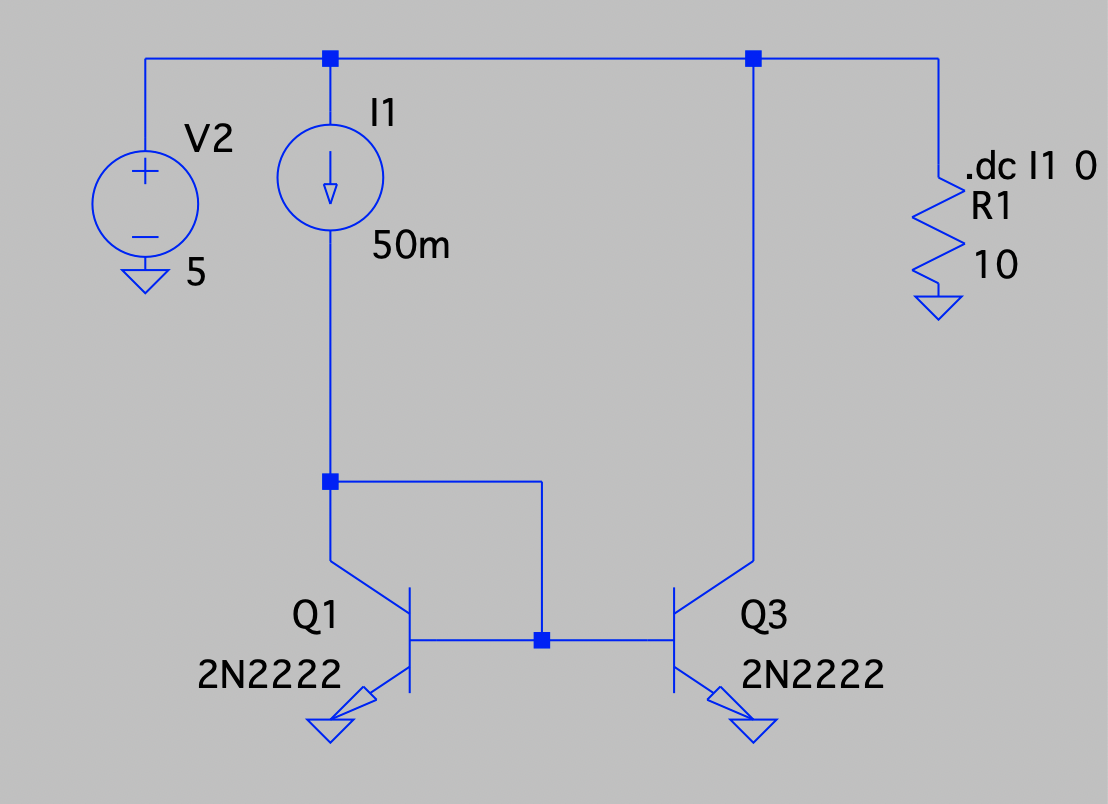 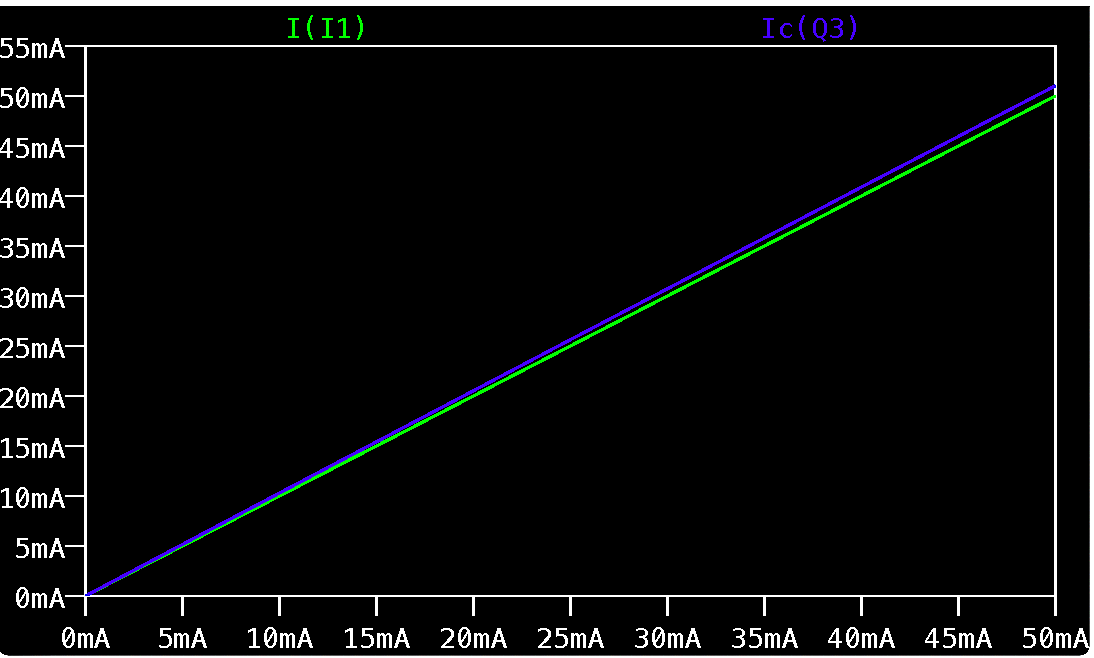 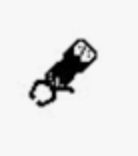 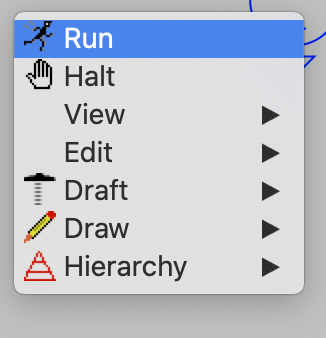 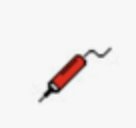 Current across top left and top right segments
(Mirror)
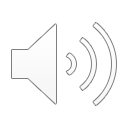 Current Mirror works because of the cross link, which allows I1 to control VBE so that Iout equal I1
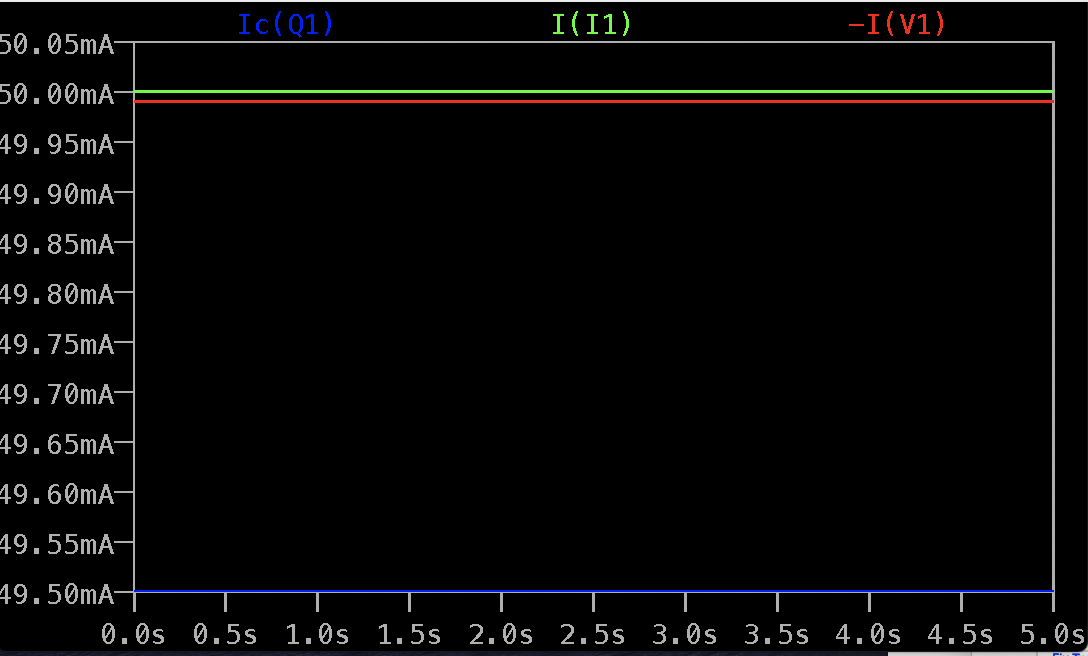 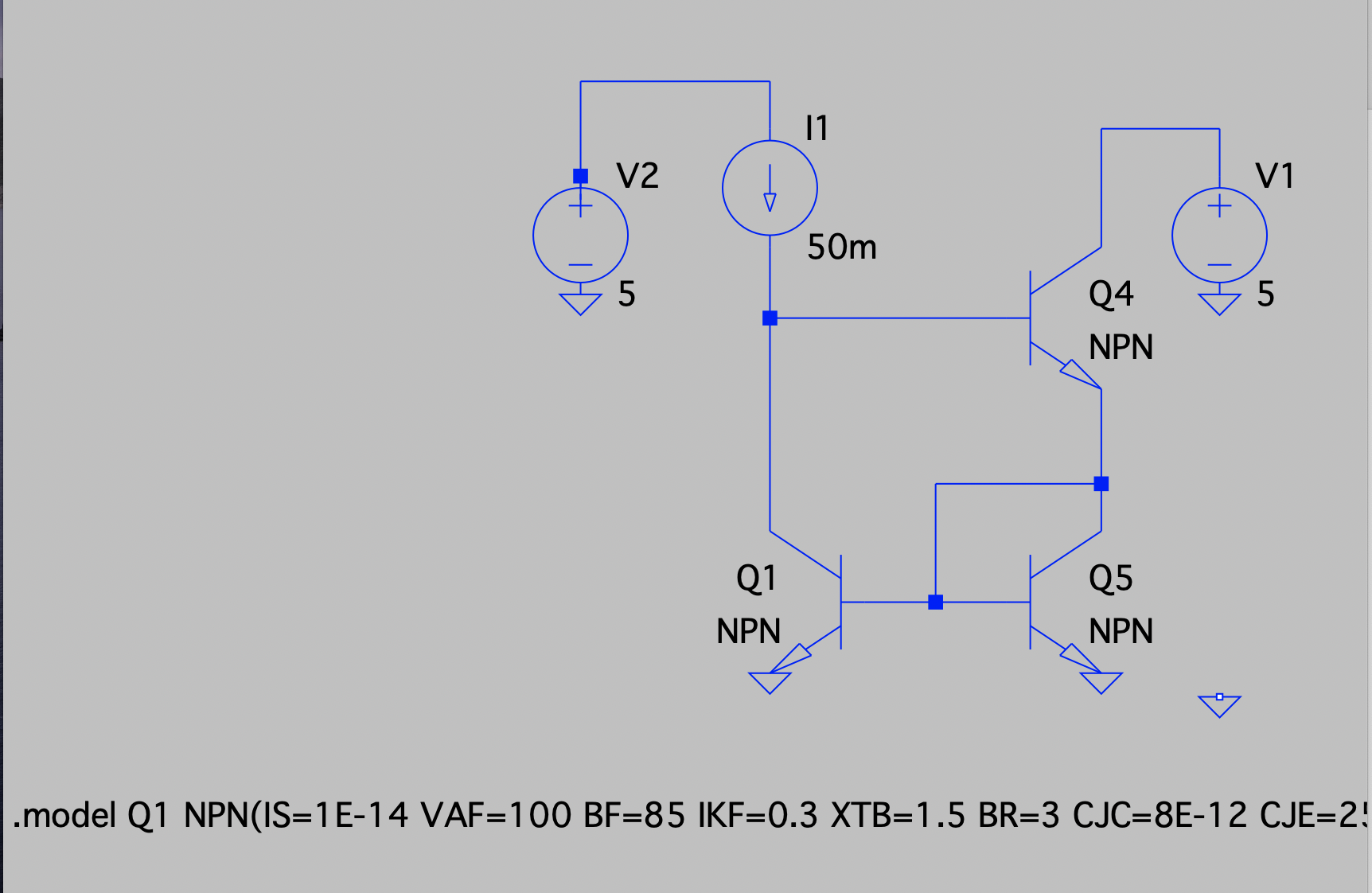 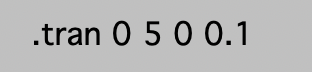 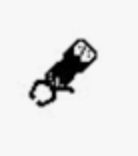 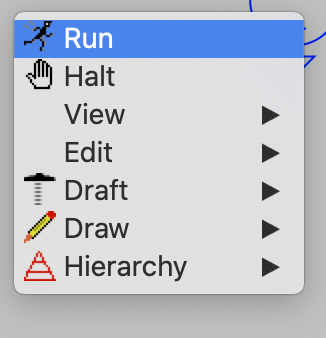 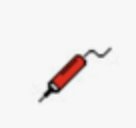 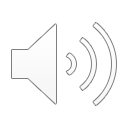 CMOS
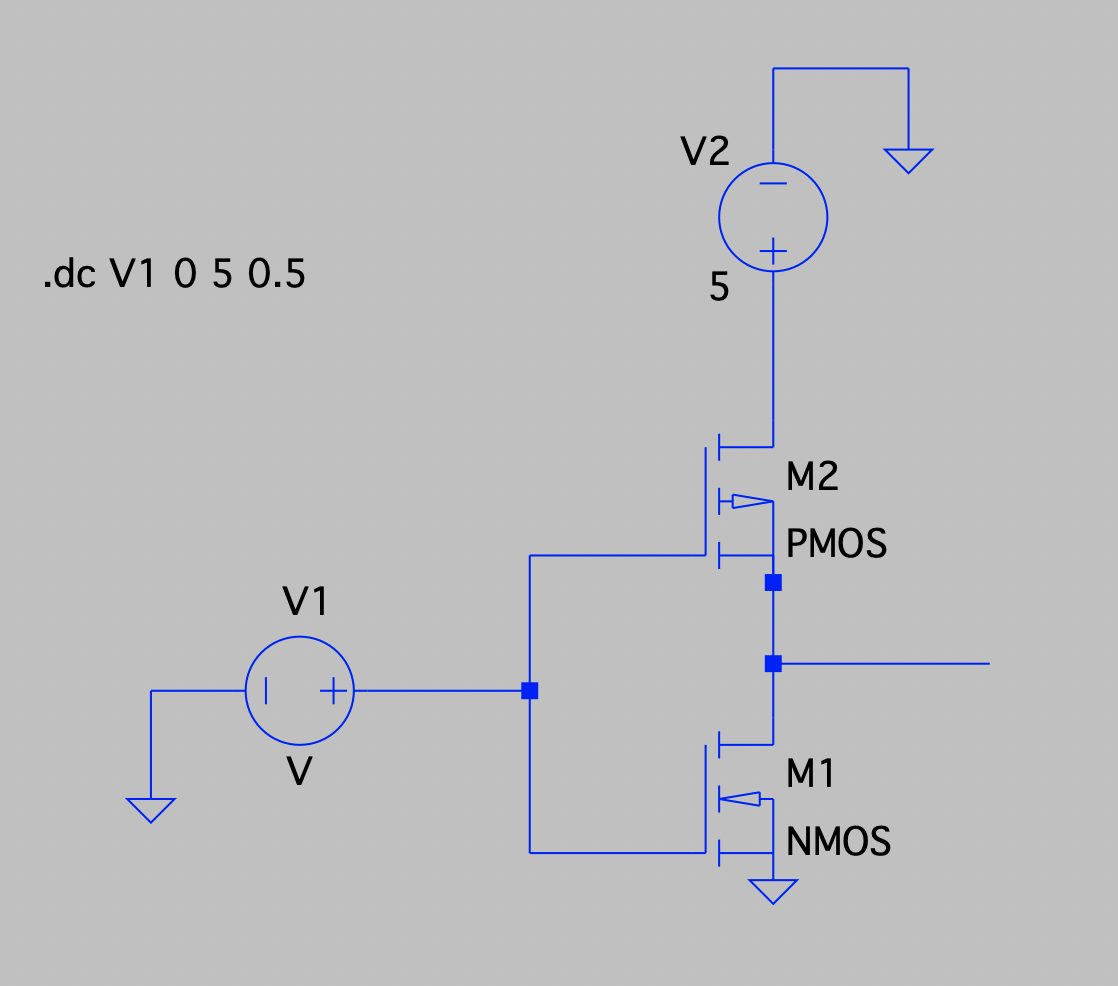 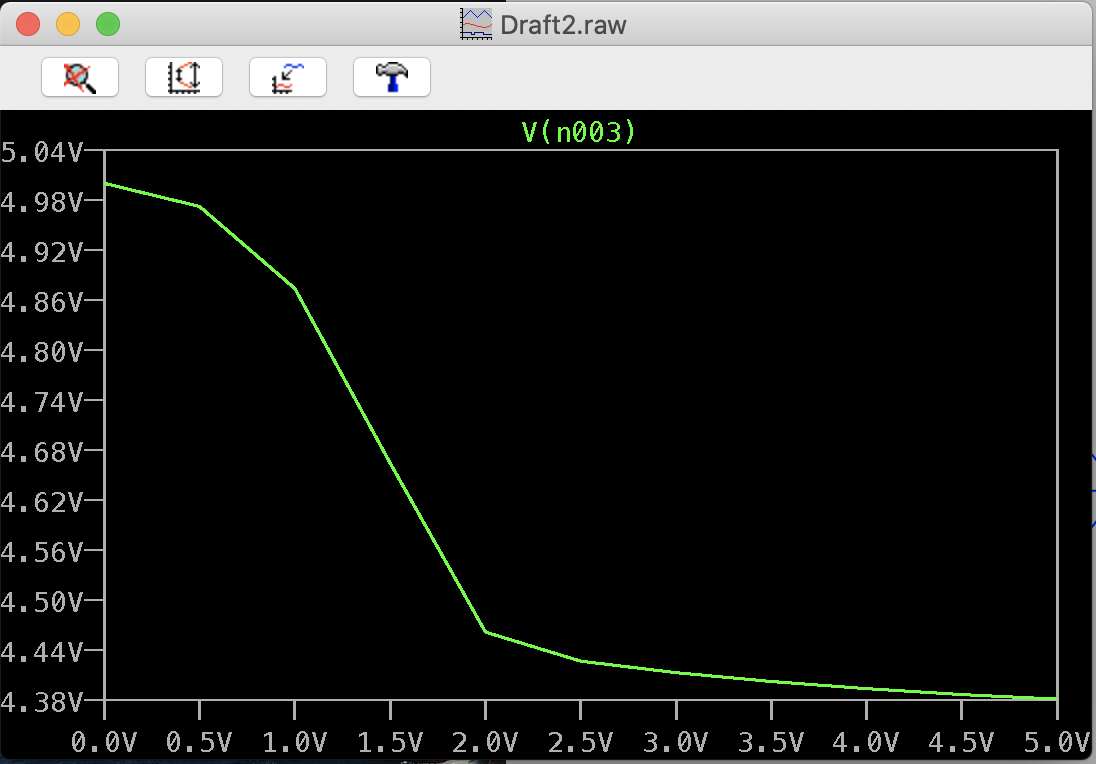 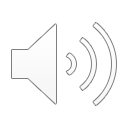 Next class
Lec 4
Thermodynamics of Computing
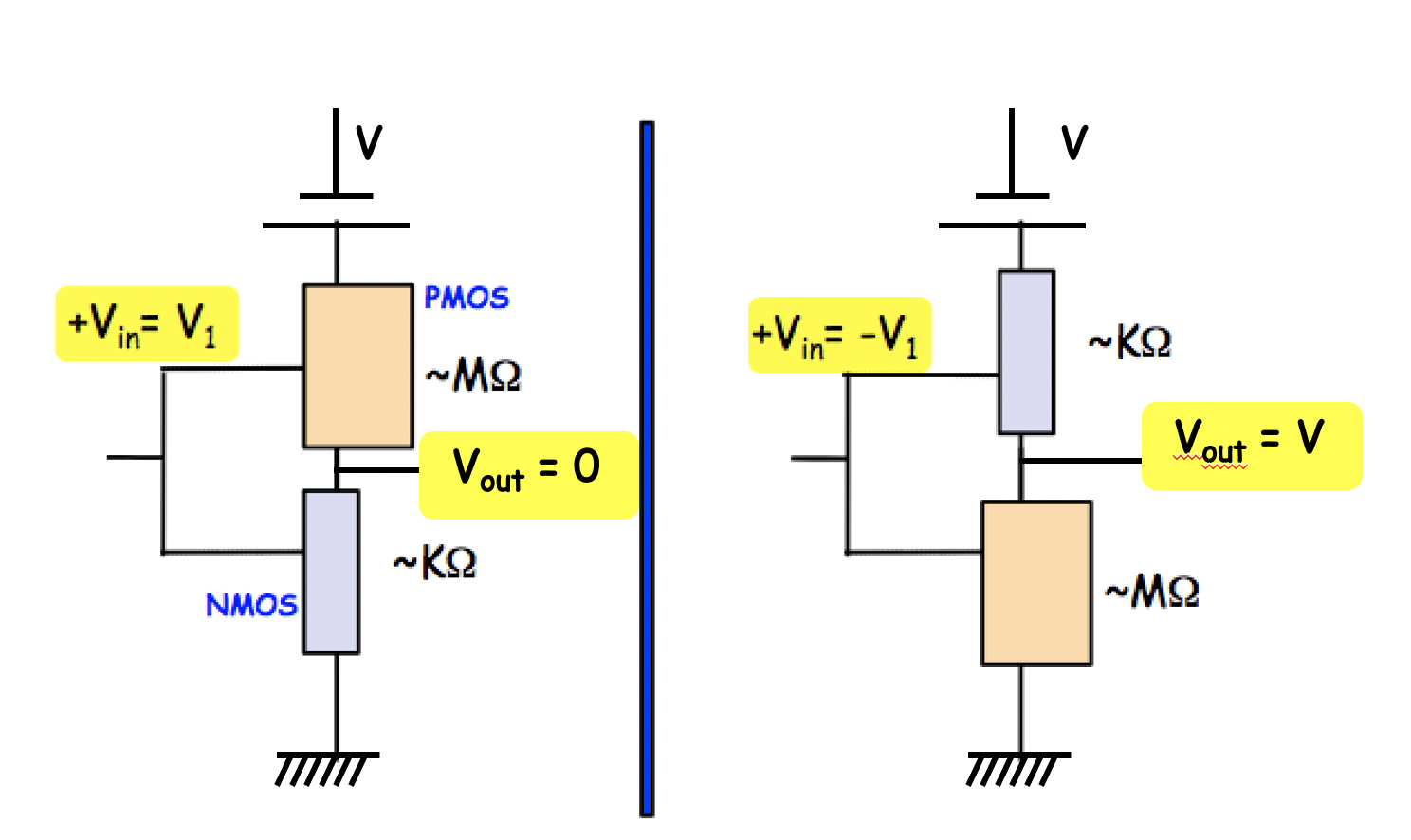 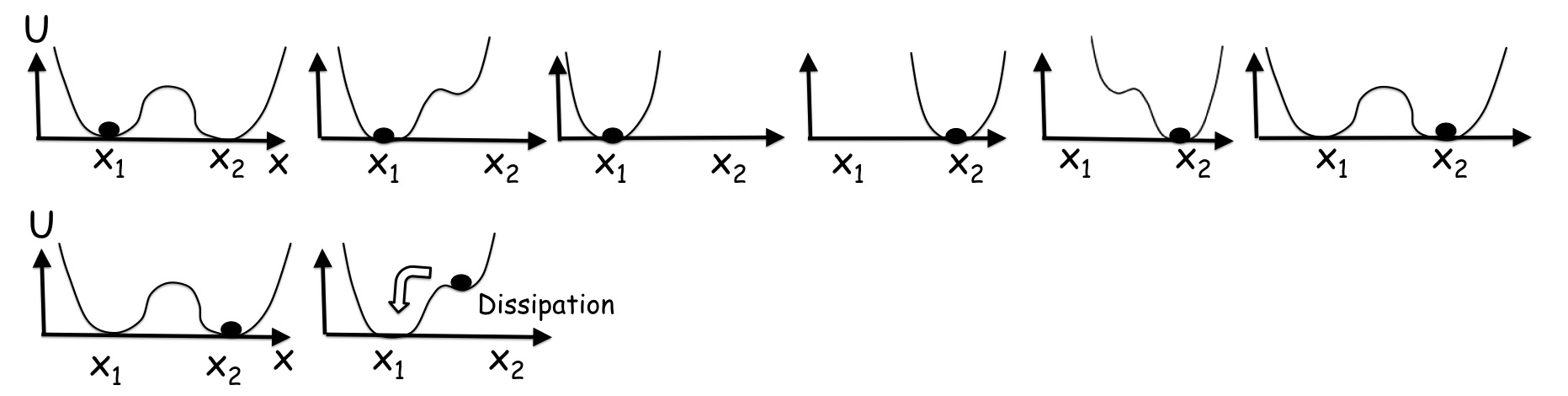 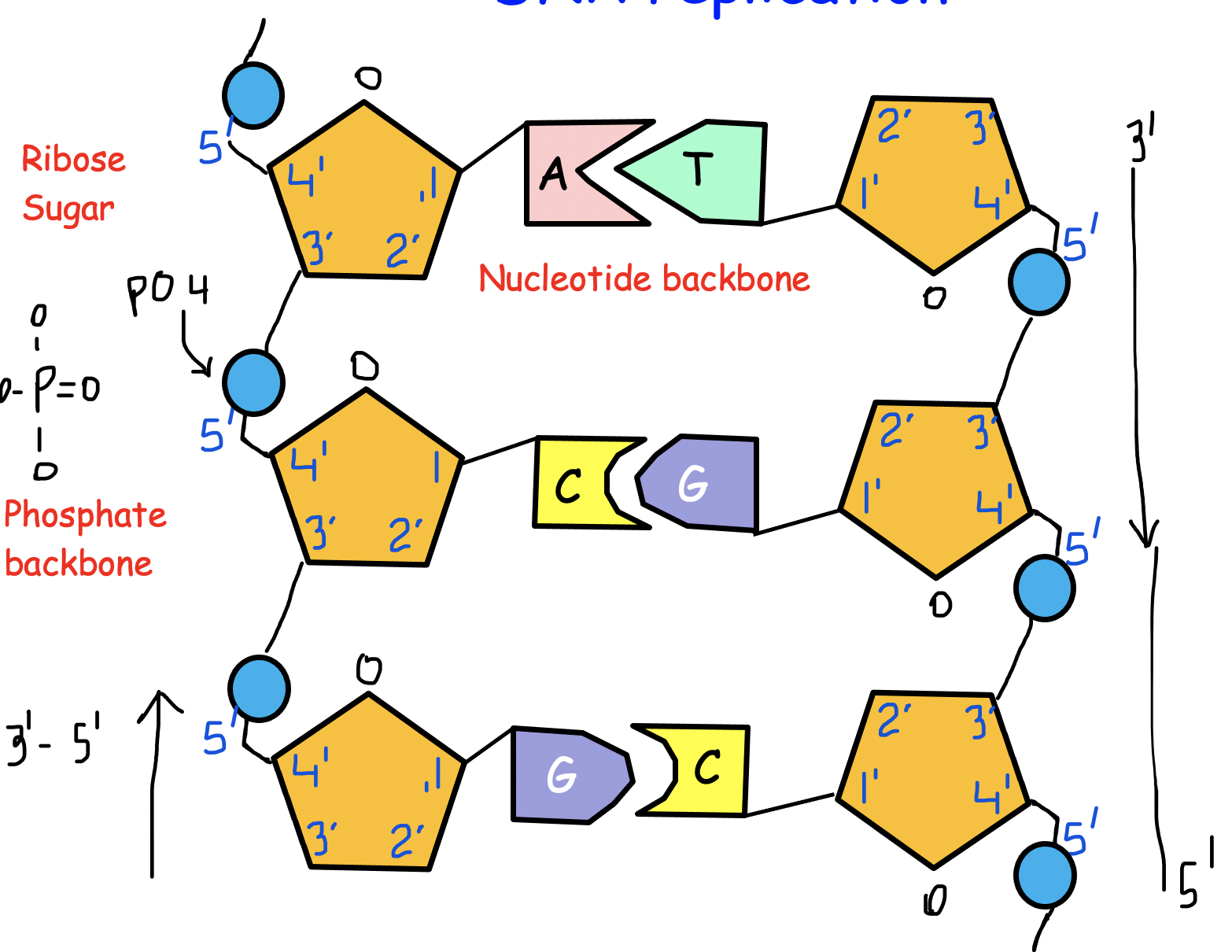 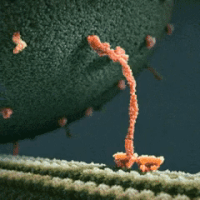 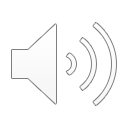 14